Digital  Technology of   The Future
Lorem ipsum dolor sit amet, consectetur adipiscing elit.
2
Communication & Networking
RFID
  NFC
  Cloud Computing
  TelePresence
3
RFID(Radio Frequency Identification)
RFID คือ ป้ายอิเล็กทรอนิกส์ที่สามารถ อ่านค่าได้โดยผ่านคลื่นวิทยุที่มีระยะห่าง เพื่อทำการบันทึก ตรวจสอบ และติดตามข้อมูลของวัตถุ ผลิตภัณฑ์ คน สัตว์ หรือสิ่งของ ฯ
4
องค์ประกอบของ RFID มี 3 ส่วน
Tag
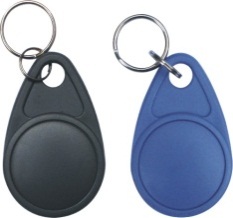 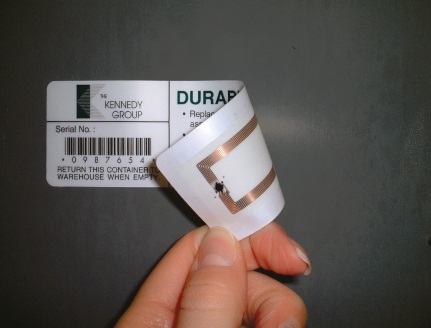 เป็นส่วนที่ใช้ติดกับวัตถุ มีลักษณะเป็นไมโครชิฟ ทำหน้าที่ ส่งสัญญาณหรือข้อมูลไปยังเครื่องอ่านผ่านคลื่นความถี่วิทยุ  หลายรูปแบบ ได้แก่ บัตร เหรียญพลาสติก แคปซูล กระดุม ฉลากสินค้า ฯลฯ
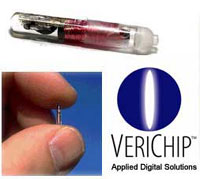 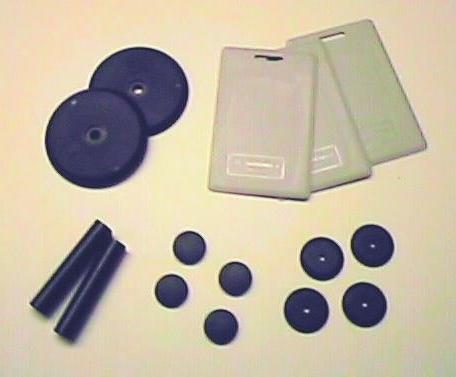 5
Reader
ทำหน้าที่ อ่านข้อมูลจากแท็กแล้วถอดรหัส เพื่อติดต่อไปยังฐานข้อมูลในคอมพิวเตอร์
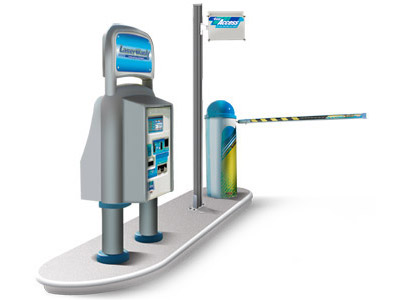 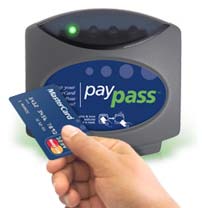 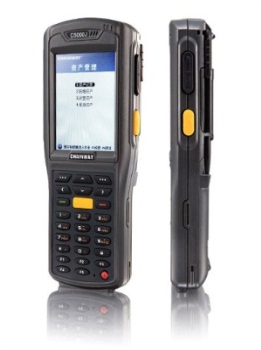 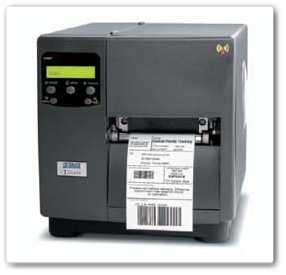 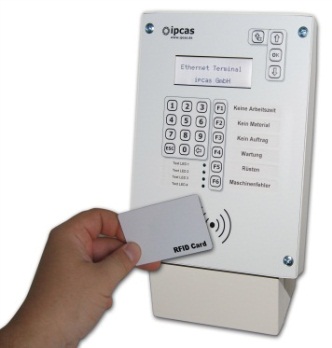 6
Database
ทำหน้าที่ อ่านข้อมูลจากแท็กแล้วถอดรหัส เพื่อติดต่อไปยังฐานข้อมูลในคอมพิวเตอร์
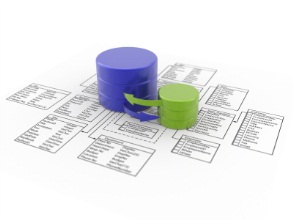 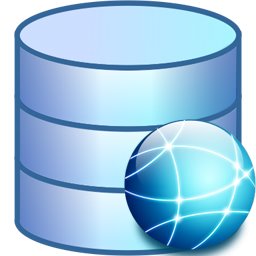 7
การนำเทคโนโลยี RFID ไปประยุกต์ใช้
8
การนำเทคโนโลยี RFID ไปประยุกต์ใช้
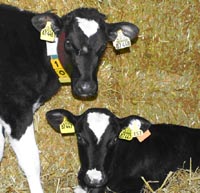 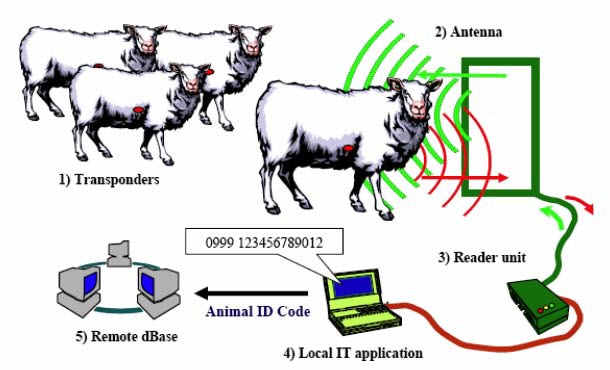 9
การนำเทคโนโลยี RFID ไปประยุกต์ใช้
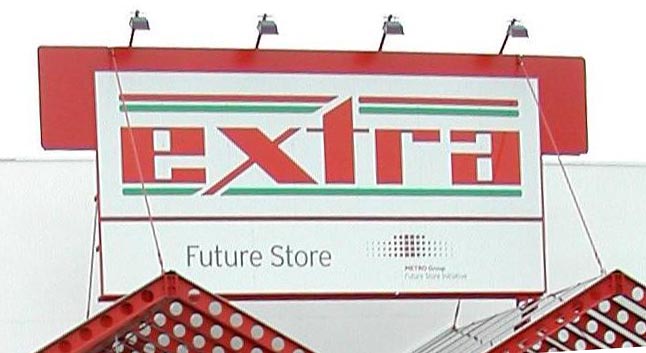 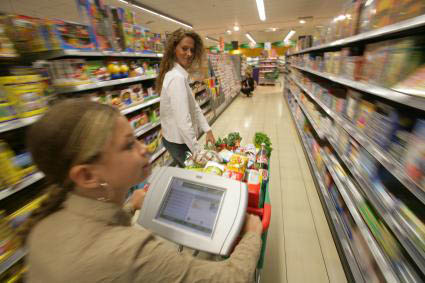 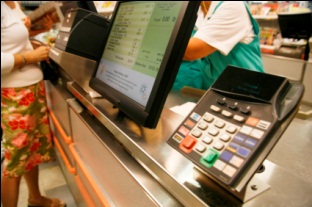 10
การนำเทคโนโลยี RFID ไปประยุกต์ใช้
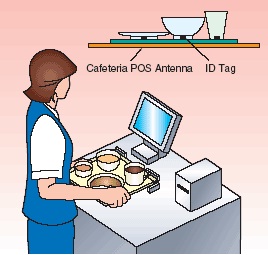 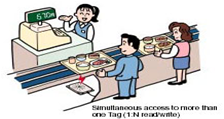 11
การนำเทคโนโลยี RFID ไปประยุกต์ใช้
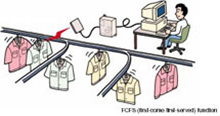 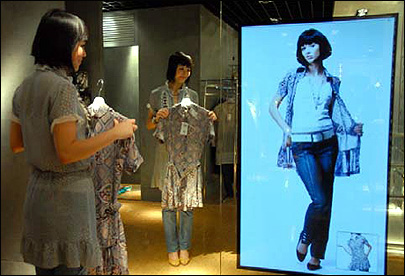 12
การนำเทคโนโลยี RFID ไปประยุกต์ใช้
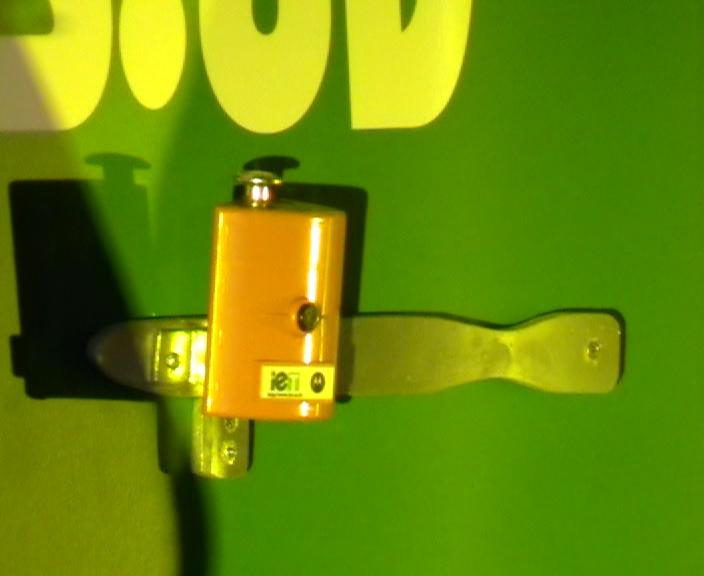 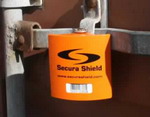 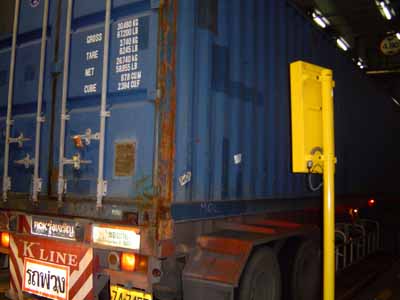 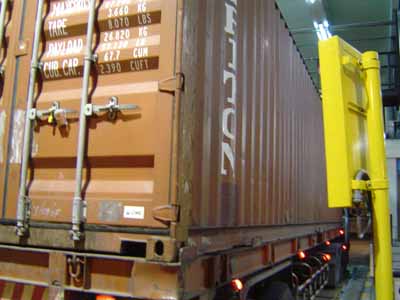 13
การนำเทคโนโลยี RFID ไปประยุกต์ใช้
14
การนำเทคโนโลยี RFID ไปประยุกต์ใช้
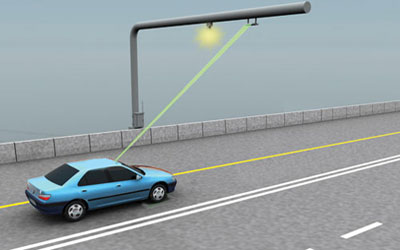 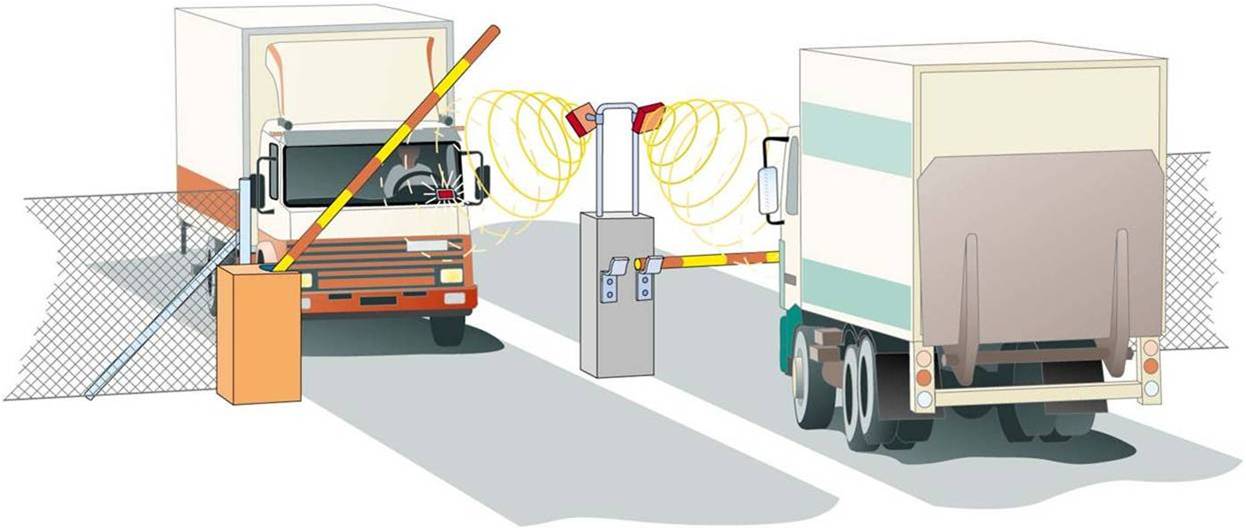 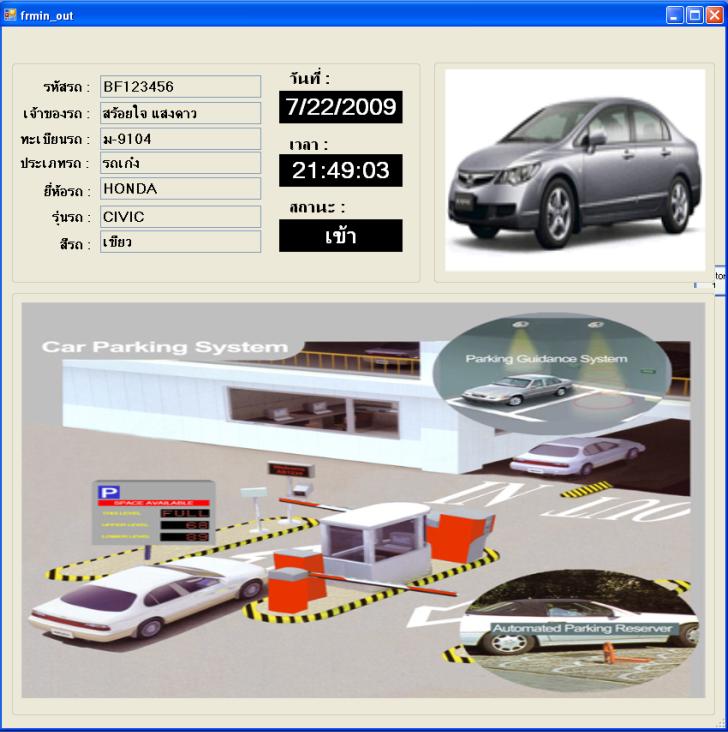 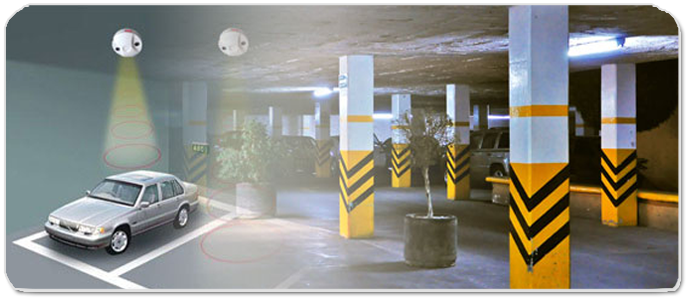 15
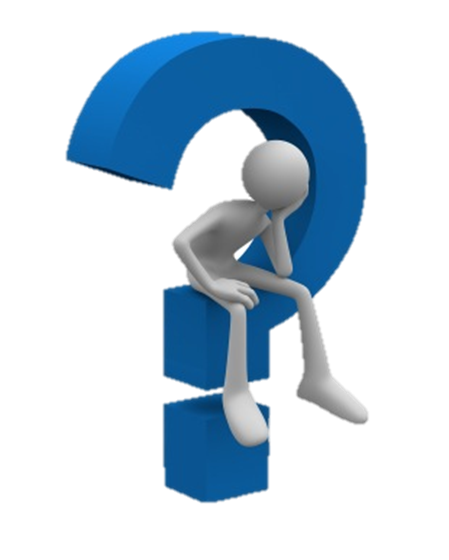 คำถามจ้า
ให้ยกตัวอย่างการนำ RFID ไปใช้ในชีวิตประจำวัน จากประสบการณ์ของนักศึกษา     ที่เคยพบเจอ
NFC (Near Field Communication)
NFC (Near Field Communication) เป็นเทคโนโลยีสื่อสารไร้สาย ระยะสั้นผ่านคลื่นวิทยุ ระยะไม่เกิน 10 ซม.นิยมนำมาใช้กับระบบการ     ชำระเงินผ่านโทรศัพท์เคลื่อนที่หรือที่เรียกว่า “Mobile Payment” 
	NFC Forum มีหน้าที่กำหนดมาตรฐานของ NFC และทดสอบความเข้ากันได้ของอุปกรณ์อิเล็กทรอนิกส์แต่ละชนิด ซึ่งจะเห็นว่ามีสัญลักษณ์ N Mark กำกับอยู่
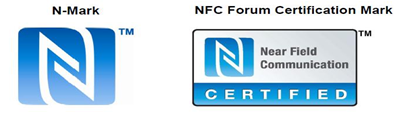 17
โหมดการใช้งานของ NFC มี 3 โหมด ดังนี้
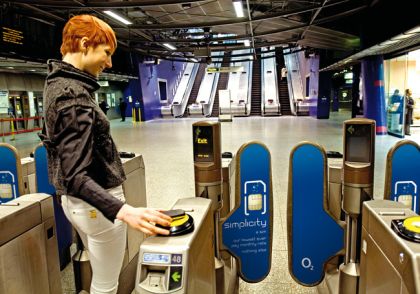 1) โหมดของ NFC Card ทำหน้าที่ เสมือนบัตรสมาร์ทการ์ดต่างๆ เช่น บัตรเครดิต บัตรมาสเตอร์การ์ด บัตรเงินสด บัตรชำระค่าโดยสาร เป็นต้น
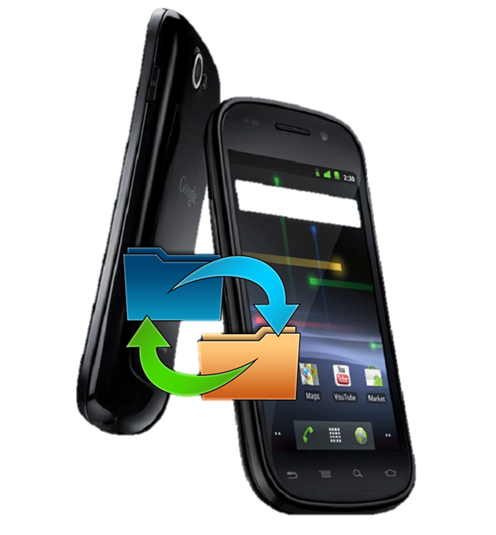 2)  โหมด Peer-to-Peer : ทำหน้าที่แลกเปลี่ยนข้อมูลระหว่าง NFC ด้วยกัน โดยจะทำการจับคู่ (Pair) ระหว่างกันเพื่อรับส่งไฟล์ข้อมูลต่าง ๆ
3) โหมด Read/Write
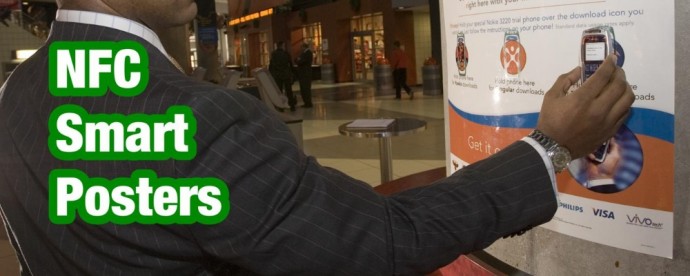 18
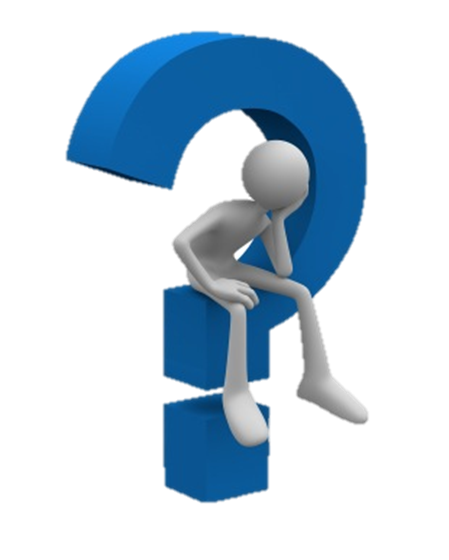 คำถามจ้า
นักศึกษาคิดว่าจะนำ NFC มาประยุกต์ใช้ในการดำเนินชีวิตในมหาวิทยาลัยอย่างไรบ้าง
Cloud Computing
Cloud Computing คือ รูปแบบการให้บริการทรัพยากรคอมพิวเตอร์ในด้านต่างๆ ตามความต้องการของผู้ใช้ผ่านระบบเครือข่ายอินเทอร์เน็ต ไม่ว่าจะเป็นบริการประมวลผลข้อมูล บริการจัดเก็บข้อมูล บริการด้านงานเอกสารและออฟฟิศ เป็นต้น
การประยุกต์ใช้ระบบ Cloud Computing 
Google Documents 
Google Mail 
Amazon Cloud Drive 
Netflix
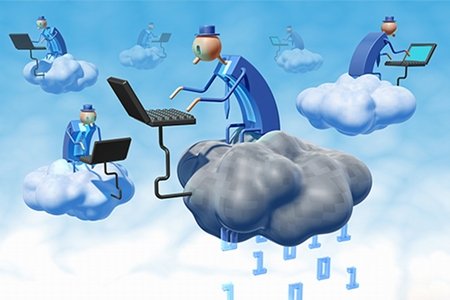 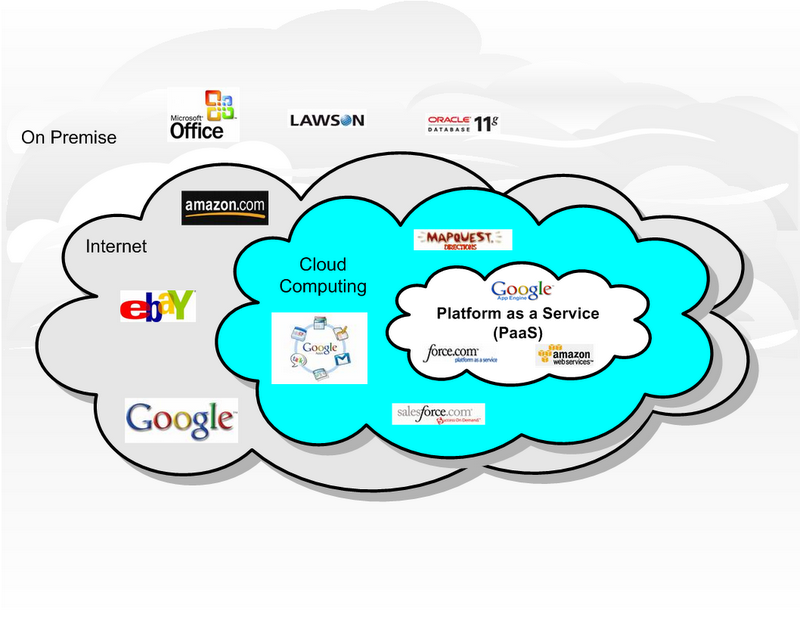 20
ประโยชน์ของระบบ Cloud Computing
ผู้ใช้ไม่จำเป็นต้องลงโปรแกรมบนเครื่องคอมพิวเตอร์
ไม่ต้องกังวลเรื่องปัญหาไวรัสคอมพิวเตอร์ หรือการชำรุดเสียหายของอุปกรณ์คอมพิวเตอร์
ผู้ใช้ไม่จำเป็นต้องทำการสำรอง(Backup)ข้อมูล เนื่องจากระบบที่ให้บริการมีระบบการสำรองข้อมูลอยู่แล้ว
เมื่อโปรแกรมหรือบริการใดๆ มีการอัพเดทหรือถูกปรับปรุง แก้ไขข้อผิดพลาดต่างๆ ผู้ใช้ไม่จำเป็นต้องลงโปรแกรมหรืออัพเดท Service Pack ใหม่ 
เข้าถึงบริการจากหลายๆ ที่ได้อย่างสะดวก
แบ่งปัน(Share) หรือส่งไฟล์ให้คนอื่นๆ ได้อย่างง่ายดายผ่านระบบ Cloud
สามารถใช้ประโยชน์จากข้อมูลผู้ใช้คนอื่นๆ เพื่อพัฒนาการให้บริการ ให้ดียิ่งขึ้นกว่าเดิมได้ ยกตัวอย่างเช่น Netflix
21
22
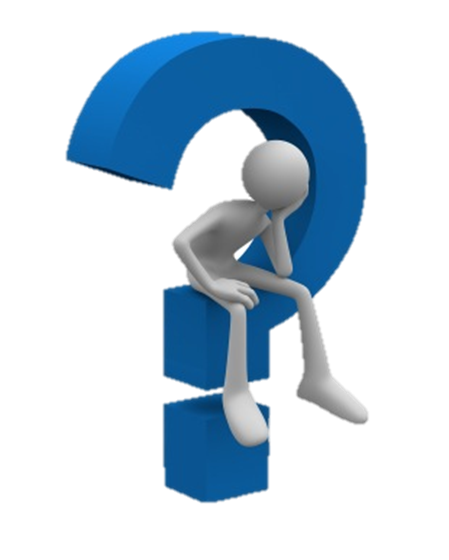 คำถามจ้า
ถ้านักศึกษาคิดว่าการทำรายงานโดยใช้ระบบเอกสารของ cloud computer ดีกว่าการทำงานบนเครื่องคอมพิวเตอร์ทั่วไปหรือไม่ เพราะเหตุใด
Telepresence
เทเลพรีเซนท์ (Telepresence)เป็นการนำเอาเทคนิคต่างๆ มาประยุกต์ใช้เพื่อให้การประชุมนั้นเสมือนว่าทุกคนได้นั่งประชุมอยู่ในที่เดียวกันอย่างสมจริงมากที่สุด
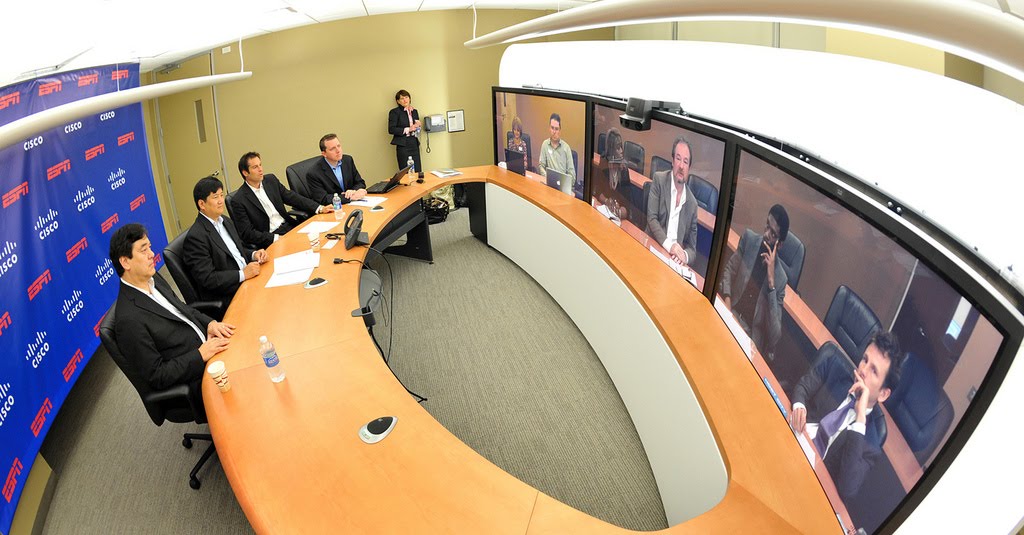 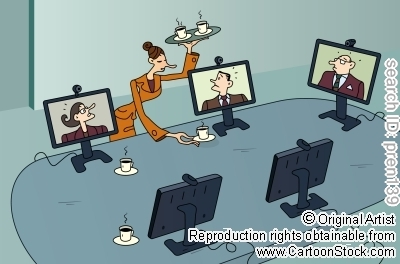 24
Graphics & Multimedia
อินเทอร์เน็ตทีวี (Internet TV)
เทคโนโลยีการผสานโลกแห่งความจริงกับโลกเสมือน (Augmented Reality)
25
Internet TV
อินเทอร์เน็ตทีวี (Internet TV) เป็นการเอาข้อดีของระบบอินเทอร์เน็ตผนวกเข้ากับทีวี เพื่อสร้างเป็นทีวีแบบใหม่ที่สามารถต่ออินเทอร์เน็ต และใช้งานบริการต่างๆ ที่อยู่บนอินเทอร์เน็ต หรือ Cloud ได้
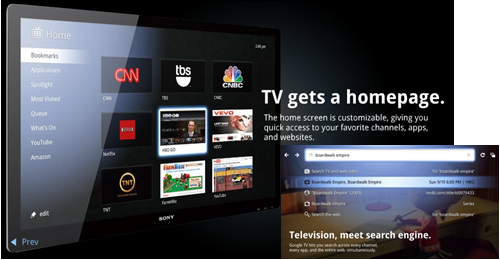 ข้อดี 
ทำให้เกิดรายการทีวีที่หลากหลาย
ทุกคนสามารถเป็นเจ้าของสถานีโทรทัศน์ได้
สามารถควบคุมการรับชมได้เองโดยอิสระ
26
Augmented Reality
Augmented Reality คือ เทคโนโลยีที่เอาสิ่งที่คอมพิวเตอร์สร้างขึ้นผสานเข้ากับสภาพแวดล้อมในโลกจริง
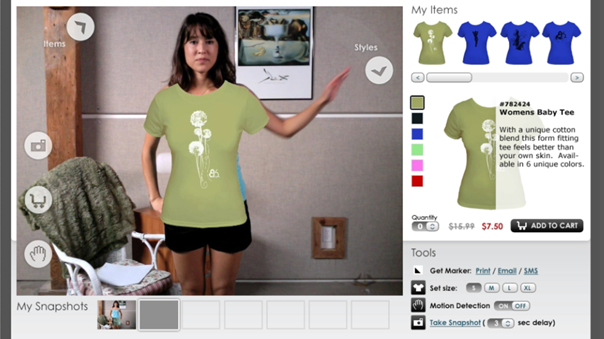 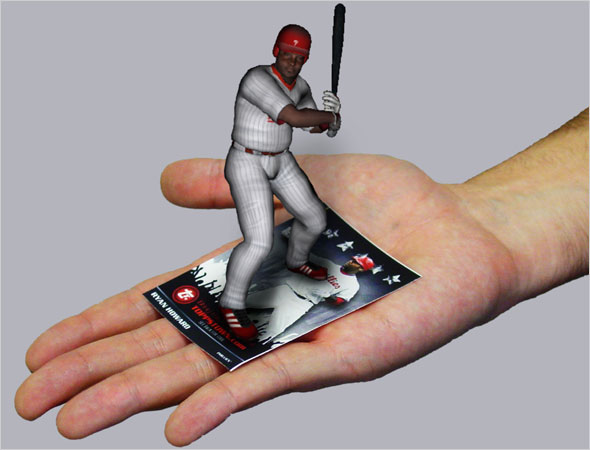 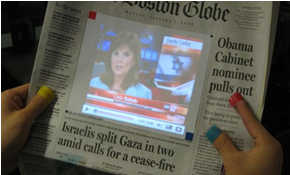 27
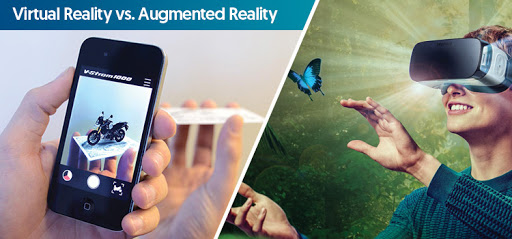 28
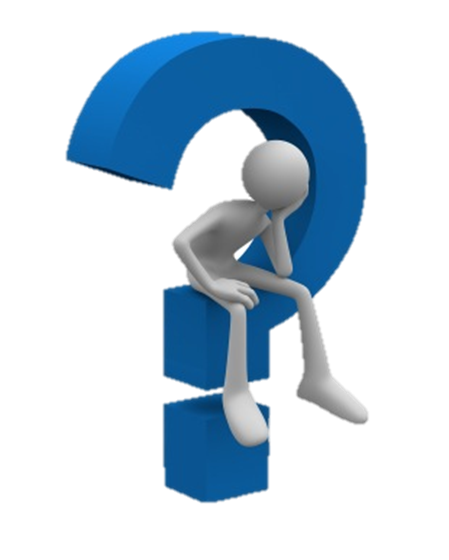 คำถามจ้า
AR เหมือนหรือต่างจาก VR อย่างไร
Robotics
Humanoid Robot
Home Robot
Nanobots
30
Humanoid Robot
หุ่นยนต์ที่ออกแบบมาให้มีลักษณะเลียนแบบมนุษย์ ไม่ว่าจะเป็นรูปร่าง การเคลื่อนไหว หรือความสามารถในการทำงาน  มี 2 เพศ       
“แอนดรอยด์(Android)”  คือ หุ่นยนต์ที่สร้างเลียนแบบมนุษย์เพศชาย
“จีนอยด์ (Gynoid)”  คือ หุ่นยนต์ที่สร้างเลียนแบบมนุษย์เพศหญิง
31
Home Robot
iRobot  Scooba  :  หุ่นยนต์ทำความถูบ้าน
iRobot Roomba  : หุ่นยนต์ดูดฝุ่น สามารถหักหลบสิ่งของเองได้
Mospeng-kun :  หุ่นยนต์แจกกระดาษทิชชู
iFbot : หุ่นยนต์ช่างพูด
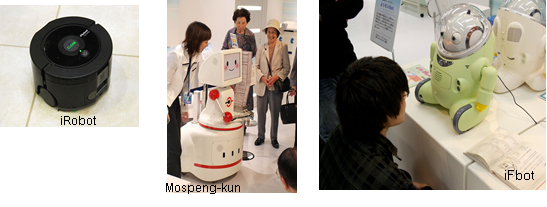 32
Roombots
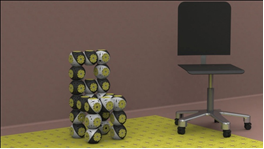 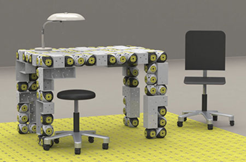 33
Nanobots
Nanobots หรือ Nano Robots คือ หุ่นยนต์จิ๋วขนาดเล็กหรือเครื่องจักรกลที่มีขนาดเล็กระดับของนาโนเมตร (10-9) ซึ่งมีความสามารถดังนี้
จัดการกับอะตอมหรือโมเลกุลแต่ละตัว 
การประกอบตัวหรือการขยายพันธุ์ 
การทำสำเนาตัวเอง 
การช่วยสังเคราะห์ 
การควบคุมปฏิกิริยาต่างๆ ผ่านเซลล์ 
รวมถึงการทำหน้าที่เป็นส่วนหนึ่งของอวัยวะมนุษย์หรือสัตว์ เพื่อให้สามารถเคลื่อนไหวได้
34
Display Technology
OLED(Organic Light-Emitting Diodes)
3D Display
3D Printing
35
OLED
OLED(Organic Light-Emitting Diodes) เป็นเทคโนโลยีการแสดงผลแบบใหม่ ที่มีชั้นของฟิล์มที่สร้างจากสารอินทรีย์กึ่งตัวนำ ซึ่งมีคุณสมบัติเปล่งแสงออกมาเมื่อได้รับกระแสไฟฟ้า 
	เพราะฉะนั้นจอภาพชนิดนี้ไม่ต้องใช้ Backlight เหมือนกับจอแบบ LCD เพราะแต่ละพิกเซลสามารถเปล่งแสงออกมาได้ด้วยตัวเอง อีกทั้งยังให้ภาพที่ชัดเจนกว่าและใช้พลังงานน้อยกว่าจอภาพแบบ LCD ด้วย
36
3D Display
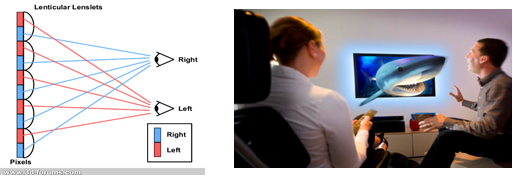 37
3D Printing
3D Printing หรือการพิมพ์แบบ 3 มิติ เป็นเทคโนโลยีใหม่ที่ใช้ในการสร้างวัตถุ 3 มิติจริงๆ ขึ้นมาจากโมเดล 3 มิติที่สร้างจากโปรแกรมคอมพิวเตอร์
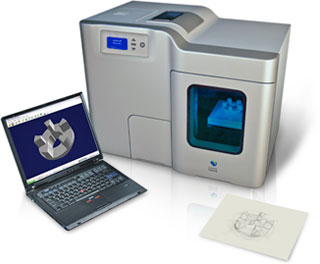 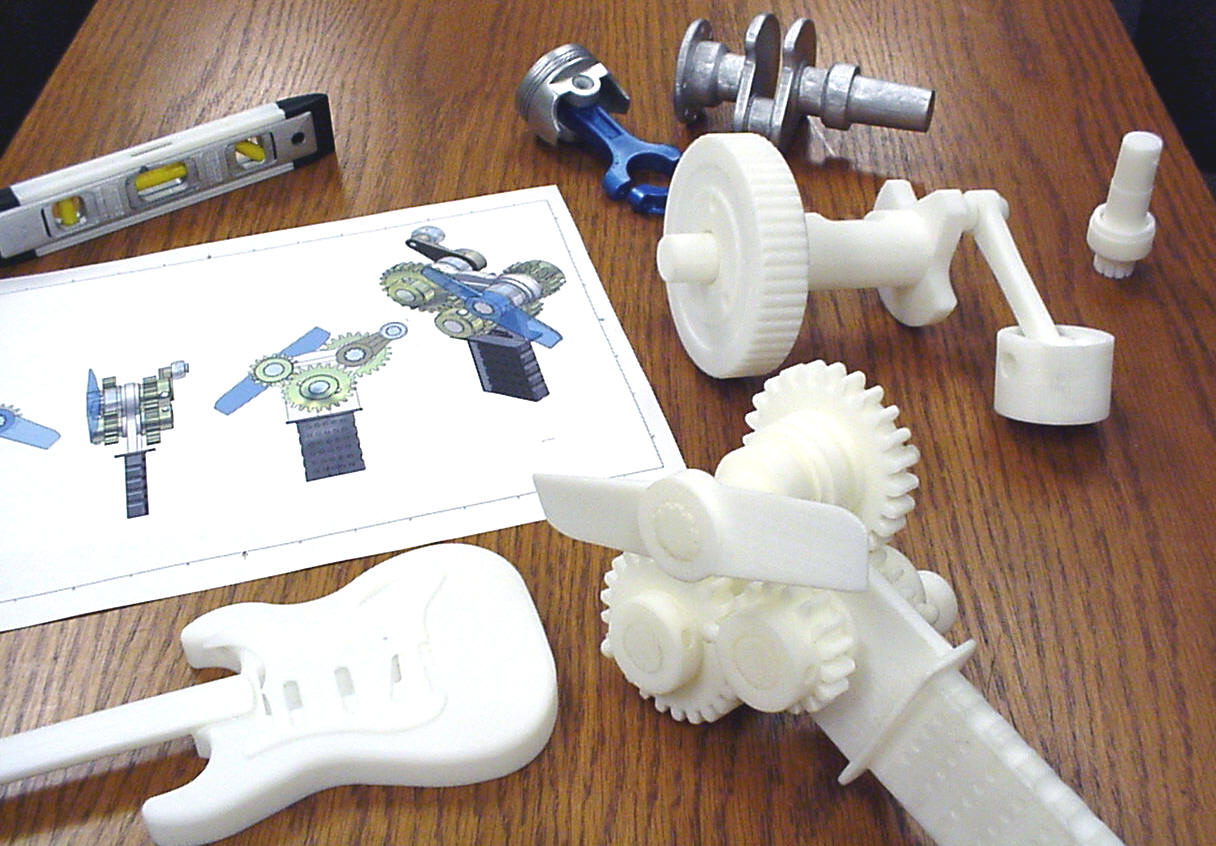 38
Future Technology
Hologram
Quantum Computer
Brian Computing Interface
39
Hologram
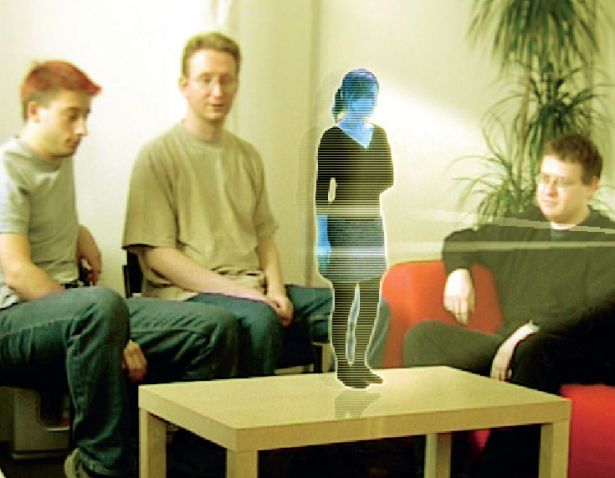 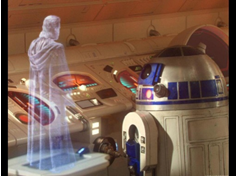 40
Brain – Computer Interfaces
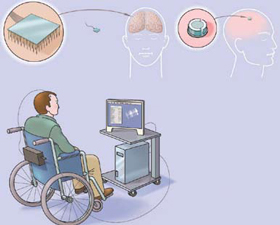 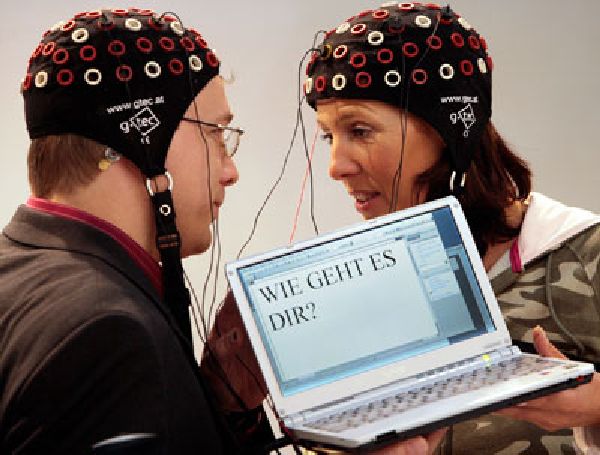 41
Quantum Computer
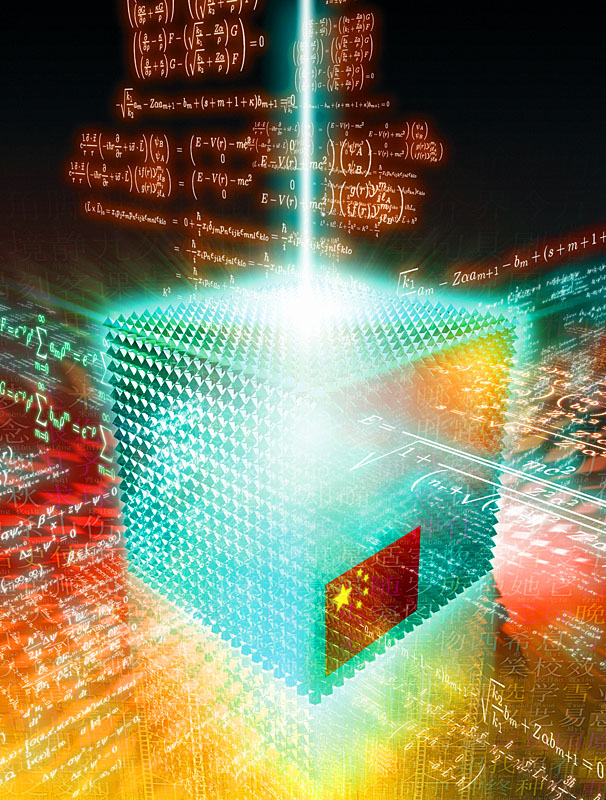 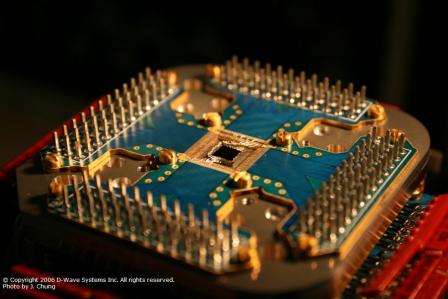 42
Thank You
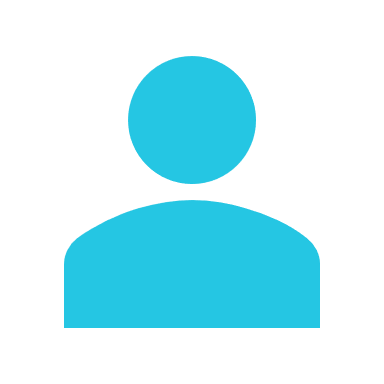 PIMPLOI TIRASTITTAM